The HathiTrust Shared Print Program:Implementation and Next Steps
Lizanne Payne
Shared Print Program Officer
elpayne@hathitrust.org
October 3, 2017
Background of the HathiTrust Shared Print Program
Big changes in governance and leadership
Goals of the HathiTrust Shared Print Program
From the final report of the HathiTrust Print Monographs Archive Planning Task Force (March 2015)
Link the preservation of HathiTrust digital and corresponding print collections through library retention commitments

Reduce overall costs of collection management for HathiTrust members

Catalyze national/continental collective management of collections
Key Attributes of the HathiTrust Shared Print Program
From the final report of the HathiTrust Print Monographs Archive Planning Task Force (March 2015)
Secure retention commitments for print holdings that mirror book titles in the HathiTrust digital collection

Maintain a lendable print collection distributed among HathiTrust member collections

Reflect support by and provide benefits to all HathiTrust members (not a subset)

Build on existing shared print and resource-sharing arrangements, avoid disturbing members’ other affiliations
HathiTrust Shared Print Program Phases
Build momentum
Build infrastructure
2016-2017
2018--
Overview of 
HathiTrust Shared Print Phase 1
June – December 2016
January – June 2017
July – September 2017
HT Shared Print retentionsconfirmed
Libraries agree to MOU
Finalize policies, funding principles, & MOU
Board approved MOU
Identify proposed retention commitments
The Phase 1 libraries are not expected to make binding retention commitments until they have had a chance to agree to the final policies and MOU.
HathiTrust Shared Print Retention Libraries
49 libraries!
45 in U.S.
3 in Canada
1 in Australia
Blue = OCLC RLP libraries (33)
HathiTrust Shared Print Agreement
Agreement (MOU)

Separate document to be signed by Retention Libraries

Includes general fundamental terms that are not likely to change over time

Goal was to sign only once
Operating Policies and Guidelines

Separate from MOU, posted on website

Policies are more detailed operating requirements that may change over time

Guidelines are detailed specifications for certain policies, e.g. preferred environmental conditions
Key Features of HathiTrust Shared Print Agreement (MOU)
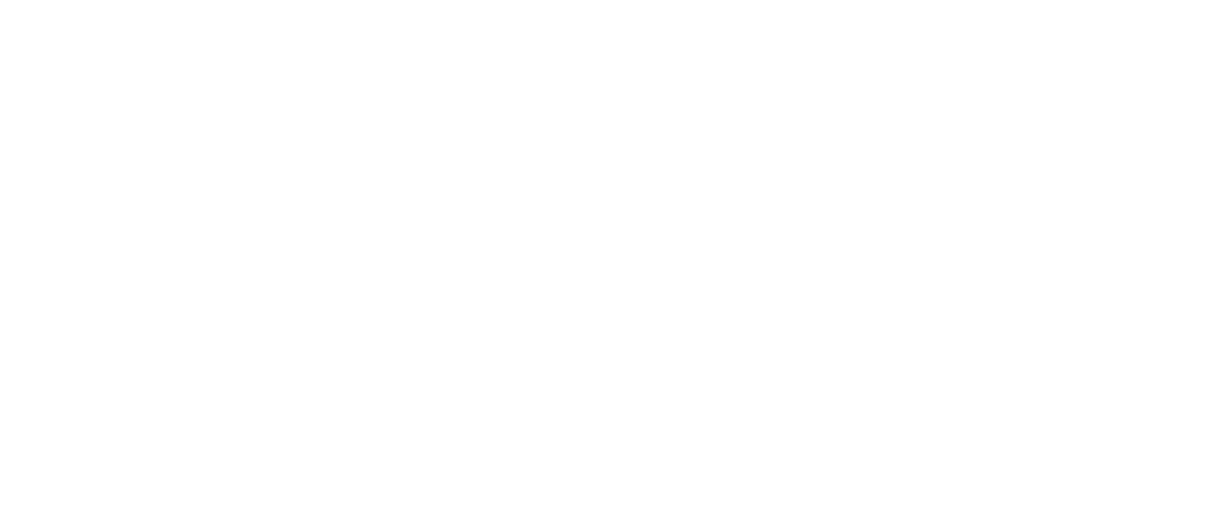 Retention Libraries agree to retain volumes through fixed date 12/31/2042 (25 years from 2017)

HathiTrust agrees to maintain a Shared Print Registry and support the program through the established HathiTrust budget process

Libraries that need to withdraw must transfer volumes OR responsibility for volumes OR secure confirmation from HathiTrust that transfer is not required

HathiTrust and Retention Libraries will review the Program no later than December 31, 2040 to determine if it will expire or be extended.
Major HathiTrust Shared Print Operating Policies
Scope: Monographs from circulating general collections that correspond to items in the HathiTrust Digital Library

Retention Period: Fixed date 12/31/2042 (25 years from 2017), also used for future commitments

Environment:  Storage facility preferred, campus shelving acceptable

Validation:  Verification of holdings and condition encouraged but not required (desirable but not feasible at scale, consider future sampling) 

Disclosure: Record retention commitments in HathiTrust registry and local system; planning for OCLC shared print registration but not currently required

Access: Loan retained volumes to other HathiTrust members; may use local ILL policies including fees
HathiTrust Shared Print Funding Principles
Program management
Local metadata updates and lending
Costs paid by HathiTrust

Shared by all members

Part of HathiTrust member fee
Costs absorbed by Retention Libraries
Long-term shelving of physical volumes
Systems
HathiTrust Shared Print Commitments
49 Retention Libraries proposed over 16 million commitments
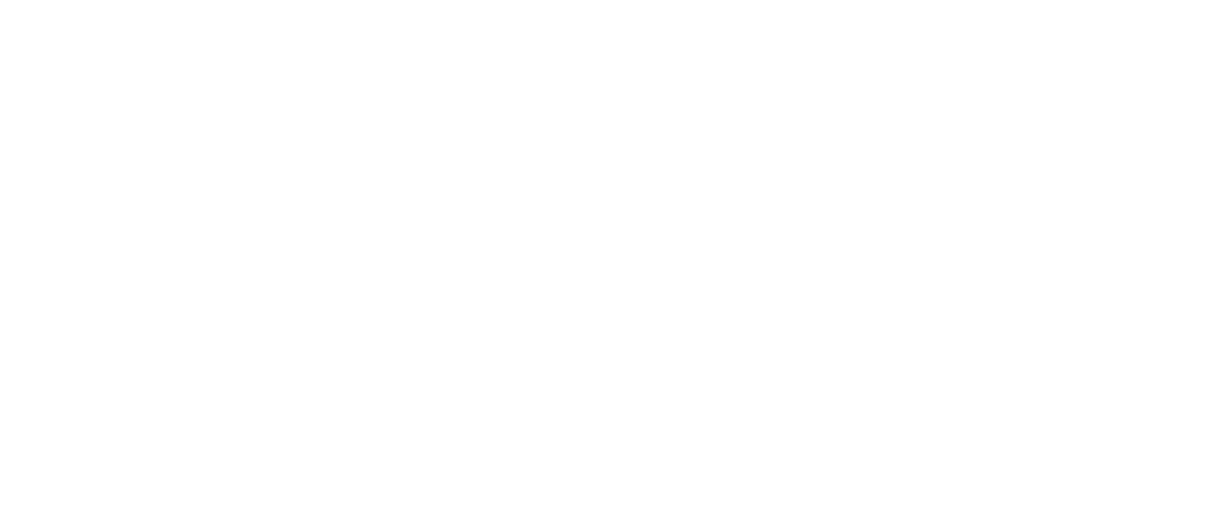 As of October 2017
Key Points about Phase 1 Retention Proposals
Light-weight analysis and library-volunteered commitments

Required:  Lendable monographs that match HathiTrust

Encouraged:
In a storage facility
Unique or rare holdings among HathiTrust libraries
Already committed to another shared print program

No efforts to predefine desired number of copies nor to prevent duplication

No minimum commitment for libraries
Light-Weight Process to Identify 
HathiTrust Retention Commitments
HathiTrust provided
Print Holdings Review File
Used holdings data provided annually by HT members
Monographs matching HT
Overlap count within Retention Libraries and within HT
Library provides 
Shared Print Commitments File
Some libraries provided existing commitments (EAST)
Shared Print Proposals by Consortium/Group
Overlapping memberships, not deduplicated
Some Characteristics of HathiTrust Shared Print Proposals
Committed to Other Shared Print Programs
By Shelving Type
16.4 million committed volumes
Redundancy Across HathiTrust Shared Print Proposals
No efforts to predefine desired number of copies nor to prevent duplication
Total 4.8 million titles/OCNs
committed by any of 49 Retention Libraries
Commitments for Rare vs Common Holdings Across HathiTrust Member Collections
4.8 million committed titles/OCNs
held by 1 to 120 HathiTrust members
Questions so far?
Phase 2
Infrastructure and Growth
Secure retention commitments for additional volumes 
Identify and prioritize print holdings matching HathiTrust digital holdings NOT covered by Phase 1 commitments
Encourage participation by additional Retention Libraries

Develop tools to make use of Shared Print Registry data
Search Shared Print Registry
Compare HathiTrust library collections to Shared Print Registry
Search/display shared print commitments in HathiTrust Catalog 
Report volumes lost or damaged, seek replacements

Consider options for resource-sharing

Coordinate shared print commitments with other efforts:
Other shared print programs
HathiTrust Federal Documents program
New digital content in HathiTrust
Potential Impact of theHathiTrust Shared Print Program
Stewardship of print holdings that match HathiTrust may affect other programs’ retention decisions

Significant holdings concentrated in storage facilities may support a future national network of archival and/or service copies

Focused collection analysis of HathiTrust member print collections could enhance development of the HathiTrust digital collection

HathiTrust program may play important role in development of global shared print ecosystem
Global Shared Print Ecosystem:What Would it Look Like?
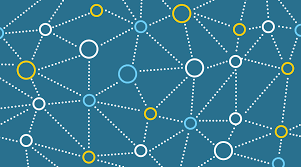 Discoverable holdings

Coordinated preservation priorities

Feasible validation

Integrated resource-sharing

Specialized services
Discoverable Holdings: Shared Print Disclosure in OCLC WorldCat
Make shared print commitments visible to other libraries to support global shared print decisions, deselection, and resource-sharing

OCLC Shared Print Registration Service being developed
Library uploads minimal identifying data 
OCLC generates shared print LHRs in WorldCat AND exports records for local ILS update
Expected Fall 2017
No additional cost for OCLC cataloging subscribers
WorldCat
Shared print commitments
Library
Catalog updates
Coordinated Preservation Priorities
What to retain/preserve next?

How many copies do we need? 
Across what geographic area?
In what environmental conditions?

Who makes decisions or recommendations?
Feasible Validation
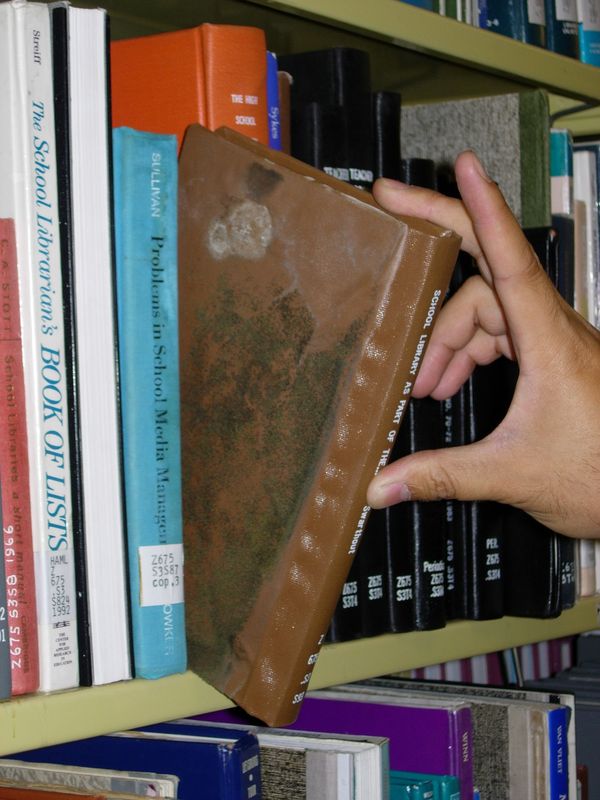 How do we know retained holdings exist and are in good-enough condition?

Physical review to confirm presence and condition is rare because of expense

Programs usually compensate for lack of validation by planned redundancy
EAST validation sampling studySpring 2016
40 libraries tested a random sample of 6,000 monograph volumes each
Avg=97%
Highest=99.7%
Lowest=91%
http://eastlibraries.org/validation
Integrated Resource-Sharing:Seamless Integration and Specialized Services
Resource-sharing for shared print best served by:

Disclose retentions in WorldCat

Enhance resource-sharing systems to prefer shared-print copy, know about special services
“Responsibility for archiving of print monographs is best shared at the mega-regional or national level, while responsibility for servicing low-use print monographs is best shared at the micro-regional or local level.”

… Rick Lugg, Sustainable Collections Services (SCS), Sample & Hold blog post, January 16, 2014
Obstacles
Free riders may benefit but not pay
Faculty may object
Retaining libraries incur costs but others benefit
No common registry
No common resource-sharing
No common organization
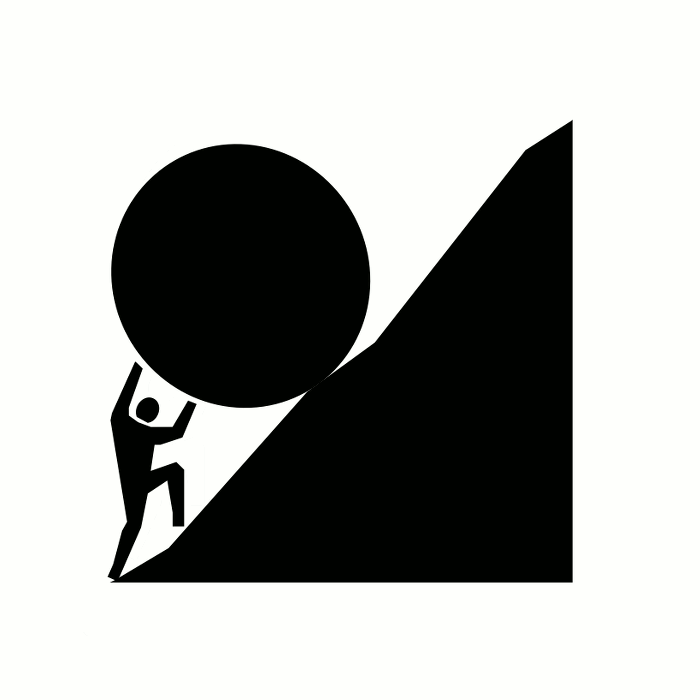 How can OCLC Research Library Partners Help?
Treat shared print agreements as  increasingly standard tools for collection management, in your dealings with administrators and faculty



Use your leverage to encourage OCLC to develop infrastructure to support shared print functionality
Selected Background Information
HathiTrust Shared Print Program https://hathitrust.org/shared_print_program
Dempsey, Lorcan, Brian Lavoie, Constance Malpas, Lynn Silipigni Connaway, Roger C. Schonfeld, JD Shipengrover, and Günter Waibel. 2013. Understanding the Collective Collection: Towards a System-wide Perspective on Library Print Collections. Dublin, Ohio: OCLC Research http://www.oclc.org/content/dam/research/publications/library/2013/2013-09.pdf.
Hale, Dawn, editor. Shared Collections, Collaborative Stewardship. Chicago: Association for Library Collections and Technical Services, American Library Association, 2016.
Lugg, Rick. “Shared Print Monographs: The Question of Scale”. Blog post January 16, 2014. http://sampleandhold-r2.blogspot.com/2014/01/shared-print-monographs-question-of.html
Stambaugh, Emily. “Curating Collective Collections: Reinventing Shared Print.” Presentation to OCLC's Collective Insight Series event October 15, 2013. https://www.youtube.com/watch?v=UjocSImazTc
Questions?Thank you!